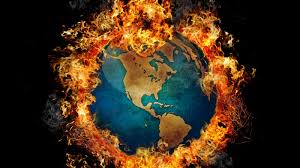 Global warming
Burn baby burn
Definition & Types
Global warming is a gradual increase in earths temperature witch results in the greenhouse effect.
Theories
Bio-thermostat
Solar variability
Ocean currents
Human forcing's besides greenhouse gases
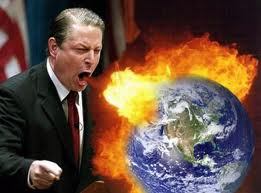 [Speaker Notes: Bio- Its like the atmosphere is like its own thermostat it heats up the cools down
Solar- The sun changes the cloud formation ocean currents and wind that causes the climate to change]
Location
China 
United states
Almost everywhere
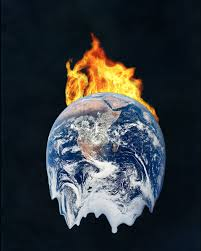 [Speaker Notes: China the us.]
Pollution causes
Factories 
Cars 
Trucks 
Schools 
Everything that emits something
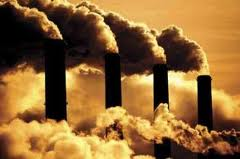 Environmental Consequences
Makes the world hotter 
Causes you to have health issues 
Dryer weather 
Less water 
More sun burns
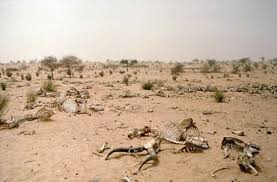 Pollution Conservation Efforts
Reduce co2 Emissions 
Ride bike
Reduce all Emissions
Recycle more
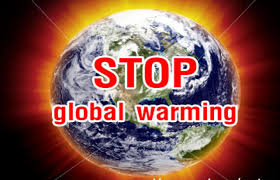 Cost
U.s – 22 million 
Each household- 1000 
Cooling bill- 50 more
Drinks- 50 a month
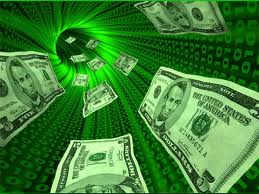 Applicable legislation
Clean air act
Global warming act
General emissions act
Air quality control act
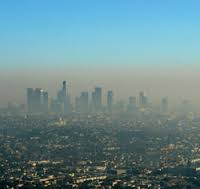 Facts
6 billion tons of carbon dioxide each year
Since 1870 sea level have gone up 8 in
Global warming affects coral reefs 
There is more carbon dioxide right now then any point in the last 800,000 
Clean air act cut the emissions by 26% in the last 7 years
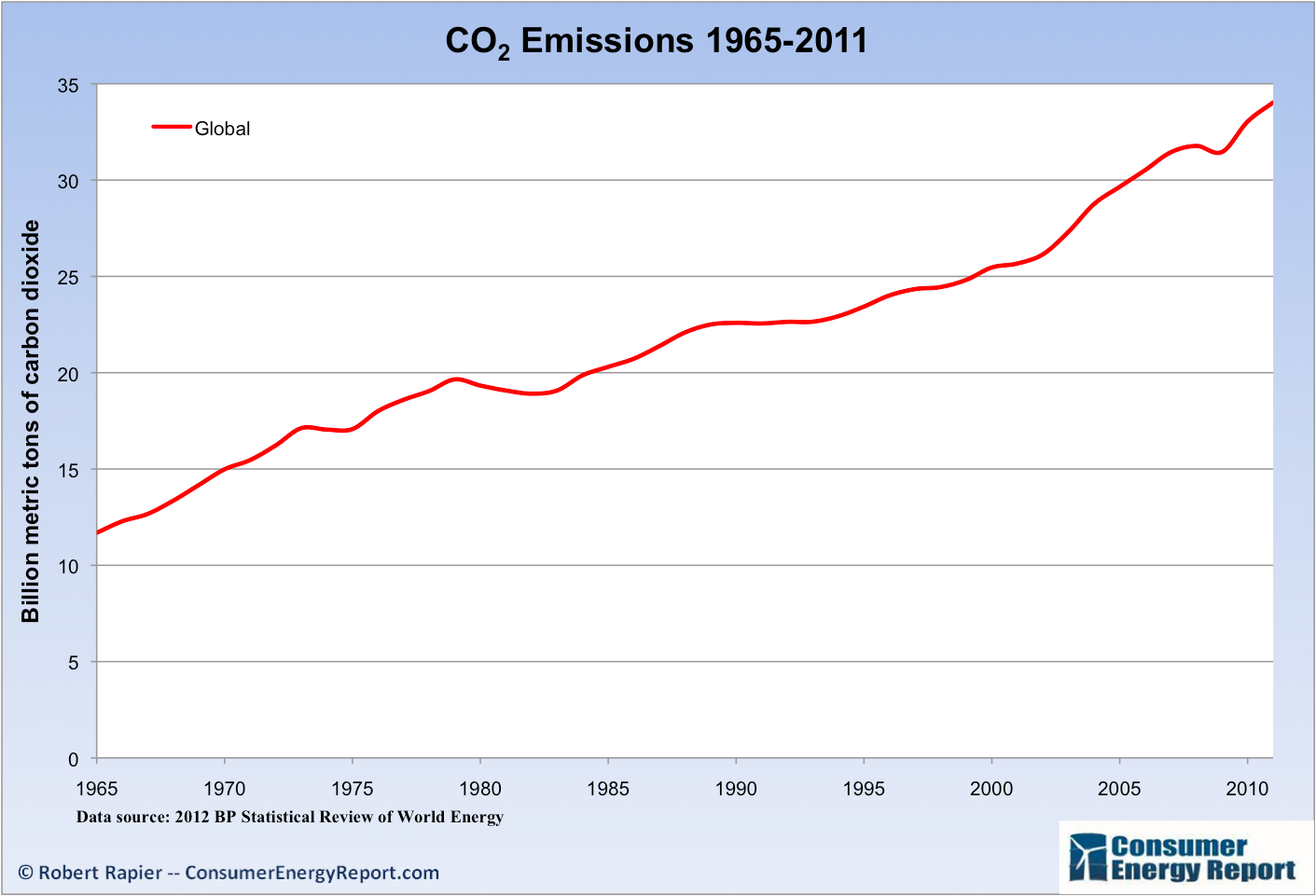 Video
Global warming